Optimized for

XGM-RA
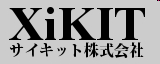 ⑥
② - a
③-c
③-c
9
9
9
9
Spinner
Cap
Blade
For reference ：
If real wind turbine rotor diameter is about 100m, man (body height 180cm) body height is about 1cm in this model.
Hub2
⑤
※The wind turbine paper model design is optimized for XiKIT Inc. “Genemotor XGM-RA”. But, XiKIT Inc. is free of responsibility for this wind turbine paper model design. Don't ask (claim) any trouble on the paper model to XiKIT Inc..
1cm
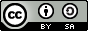 ③-c
③-c
③-a
③-b
Blade
Blade
Copyright ©　2013 K WASEDA. All rights reserved.
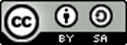 http://www.kobe-kosen.ac.jp/~waseda/
Designed by
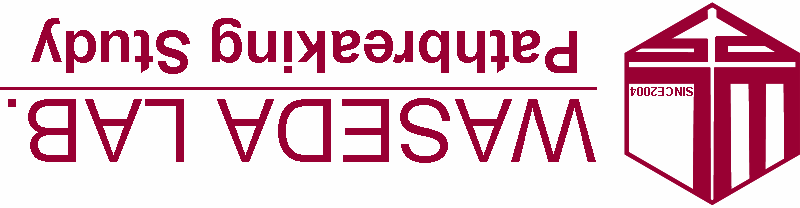 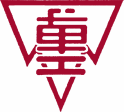 Kobe City College of Technology
XGM-RA
GENEMOTOR
Tower
The wind turbine paper model design is optimized for XiKIT Inc. “Genemotor XGM-RA”. But, XiKIT Inc. is free of responsibility for this wind turbine paper model design. Don't ask (claim) any trouble on the paper model to XiKIT Inc..
1
Wind Turbine Generator Paper Model by Kazuyoshi WASEDA is licensed under a Creative Commons 表示 - 継承 4.0 国際 License.
Refer to the production released in http://www.kobe-kosen.ac.jp/~waseda/wtgpapermodel/index-e.html
Check the following adress for the additional use of the files that is not permitted by the license. 
http://www.kobe-kosen.ac.jp/~waseda/wtgpapermodel/index-e.html
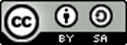 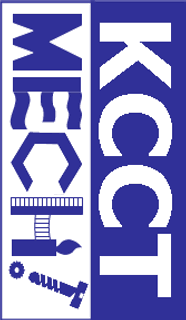 Friction Gear Gauge [1:1 scale]
Rubber band
Drinking straw
Bamboo skewer (wire)
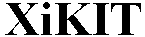 Turn (Roll) the insulating tape to each shaft
You can change the gear ratio as you like, by changing the number of turns.
compatible
Cotton swab polypropylene (PP) shaft
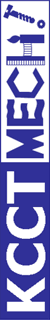 search
Kobe City College of Technology Dep. Mech
KCCT MECH
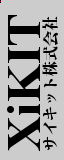 ※Ａｔｔｅｎｔｉｏｎｓｔｏｐ　ｃｕｔｔｉｎｇ　ｈｅｒｅ！
② - b
Optimized for
ジェネモーター XGM-RA
Adhere “2-a” part  on  here
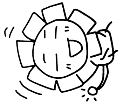 Hub 1
④
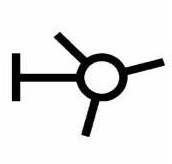 “ Wind turbine (farm)   map symbol in Japan
（since 2006）
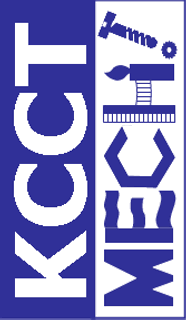 ⑦
Nacelle
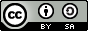